Θεματική Εκδήλωση  Πρακτική Άσκηση Erasmus
Τετάρτη 17 Οκτωβρίου 2012 
Ίδρυμα Κρατικών Υποτροφιών
Πανεπιστήμιο Πειραιώς - Τμήμα Διεθνών Σχέσεων
1
ΟΡΓΑΝΩΣΗ  LLP- ERASMUS STUDENT PLACEMENTS
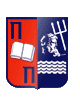 Πανεπιστήμιο Πειραιώς
Τμήμα Διεθνών Σχέσεων
Δρ. Χριστίνα Κοντογουλίδου 
Bologna Expert
2
Πανεπιστήμιο Πειραιώς - Τμήμα Διεθνών Σχέσεων
Στρατηγική και Πολιτική σχετικά με την πρακτική άσκηση
2009-2010: LLP- Erasmus Placement  
2011:  «Χρηματοδότηση για συνεργασία με
αναπτυσσόμενες   χώρες για πρακτική άσκηση »
2009: Tο πανεπιστήμιο ως επιχείρηση υποδοχής
2013 -2014: Συμμετοχή στο πρόγραμμα Vulcanus
Πρακτική Άσκηση στην Ιαπωνία 
 
ΤΜΗΜΑ ΔΙΕΘΝΩΝ ΚΑΙ ΔΗΜΟΣΙΩΝ ΣΧΕΣΕΩΝ,
ΓΡΑΦΕΙΟ ΔΙΑΣΥΝΔΕΣΗΣ
3
Πανεπιστήμιο Πειραιώς - Τμήμα Διεθνών Σχέσεων
Erasmus work placement
Μετέχουμε σε δύο Κοινοπραξίες (Consortia)
Tι ζητούν οι Επιχειρήσεις
Προτιμούν:
Να έχουν λόγο στην επιλογή των φοιτητών
Τις πιο μακρόχρονες τοποθετήσεις (συχνά άνω των 9 μηνών)
Φοιτητές μεγαλύτερων ετών 

	Θεωρούν ότι η πρακτική άσκηση είναι ο κύριος τρόπος να αναπτυχθούν τα “soft skills”: επικοινωνία, επίλυση προβλημάτων, ομαδική εργασία
4
Πανεπιστήμιο Πειραιώς - Τμήμα Διεθνών Σχέσεων
Erasmus work placement
Επαφές με παλαιούς εταίρους για δυνατότητα προσφοράς θέσεων πρακτικής άσκησης / αρχή της αμοιβαιότητας
Δημιουργία στρατηγικής εύρεσης νέων εταίρων
Υλικό παρουσίασης του Ιδρύματός, των στόχων σας (ποιοι είμαστε, τι κάνουμε, τι χρειαζόμαστε, πόσα άτομα, για πόσο χρόνο, τι προϋποθέσεις, τι απαιτήσεις) και των αμοιβαίων ωφελειών που σίγουρα θα προκύψουν (μεγάλος ο ρόλος του website!)
Παρακολούθηση των partner searches που στέλνει η ΕΜ
Χρησιμοποίηση  των επαφών  του διδακτικού προσωπικού με τις επιχειρήσεις
Χρησιμοποίηση των δικτύων, π.χ. LEO-NET
Συνεργασία με εμπορικά και άλλα επιμελητήρια του εξωτερικού
5
Πανεπιστήμιο Πειραιώς - Τμήμα Διεθνών Σχέσεων
Erasmus work placement
Αναγκαία η διάχυση της πληροφόρησης τόσο μεταξύ των φοιτητών όσο και μεταξύ των διδακτικού προσωπικού και τη διοίκηση του Ιδρύματος με:
Παρουσιάσεις για το πρόγραμμα και τα οφέλη του είτε σε επίπεδο Τμημάτων – Σχολών ή σε επίπεδο Ιδρύματος (π.χ. Ημερίδα για την πρακτική άσκηση Erasmus) 
Χρήση μαρτυριών από φοιτητές που πραγματοποίησαν πρακτική άσκηση
Δημιουργία διαφημιστικού-προωθητικού υλικού (με φωτογραφίες-μαρτυρίες φοιτητών που πραγματοποίησαν πρακτική άσκηση)
S.O.S. Δημιουργία website υψηλής ποιότητας και εύκολης προσβασιμότητας
Ενημέρωση διδακτικού προσωπικού για το ρόλο του στην πρακτική άσκηση
6
Πανεπιστήμιο Πειραιώς - Τμήμα Διεθνών Σχέσεων
Erasmus work placement
Καθορισμός ρόλου διδακτικού προσωπικού
Στην εύρεση εταίρων (χρησιμοποιώντας τις επαφές τους)
στη διαμόρφωση της Συμφωνίας Πρακτικής Άσκησης 
Καθορισμός γνώσεων, δεξιοτήτων και ικανοτήτων που θα αποκτηθούν-μαθησιακά αποτελέσματα
Καθορισμός λεπτομερούς προγράμματος πρακτικής άσκησης
Καθορισμός προγράμματος παρακολούθησης, επίβλεψης, αξιολόγησης της περιόδου
στην επίβλεψη των φοιτητών (monitoring) και 
στην αναγνώριση
7
Πανεπιστήμιο Πειραιώς - Τμήμα Διεθνών Σχέσεων
Erasmus work placement
Ποιοτική τοποθέτηση
Προτάσεις:
Επαφή μέσω e-mail, skype, τηλεφώνου σε τακτά χρονικά διαστήματα
Επαφή με τον supervisor της εταιρίας

ΑΝΑΓΝΩΡΙΣΗ

Απαραίτητη η αναγνώριση κατά τη συνήθη διαδικασία (+ECTS), εάν αποτελεί μέρος του προγράμματος σπουδών
ΠΡΟΣΟΧΗ: εάν δεν αποτελεί μέρος του προγράμματος σπουδών, αναγραφή στο Παράρτημα Διπλώματος ή έστω στην αναλυτική βαθμολογία, αλλιώς ΔΕΝ ΕΙΝΑΙ ΕΠΙΛΕΞΙΜΗ ΔΡΑΣΤΗΡΙΟΤΗΤΑ
Συνιστάται η χρήση των εγγράφων EUROPASS
8
Πανεπιστήμιο Πειραιώς - Τμήμα Διεθνών Σχέσεων
Erasmus work placement
Επιλογή  φοιτητών 
Για κάθε Aκαδημαϊκό Τμήμα έχει ζητηθεί και έχει οριστεί Επιτροπή Πρακτικής Άσκησης , έργο της οποίας είναι η αξιολόγηση των αιτήσεων και η έγκριση τους ή όχι
Η Εισήγηση της Επιτροπής Πρακτικής Άσκησης επικυρώνεται από τη Γενική Συνέλευση του αντίστοιχου Ακαδημαϊκού Τμήματος
Μετά της έγκριση από της Επιτροπής υπογράφεται τριμερής Συμφωνίας Training agreement 
Οι Συντονιστές είναι υπεύθυνοι για την υπογραφή αυτής της συμφωνίας 

Κεντρική  Επιτροπή  Πρακτικής  Άσκησης –Τελική  επιλογή με συγκεκριμένα κριτήρια
9
Πανεπιστήμιο Πειραιώς - Τμήμα Διεθνών Σχέσεων
ΣΤΑΤΙΣΤΙΚΑ ΣΤΟΙΧΕΙΑ
Eξερχόμενοι φοιτητές για πρακτική 
2009-2010   2 φοιτητές
2011-2012 15 φοιτητές
2012-2013  θα χρειαστούμε πρόσθετη χρηματοδότηση ( ήδη έχει δαπανηθεί το ποσό της χρηματοδότησης)
10
Πανεπιστήμιο Πειραιώς - Τμήμα Διεθνών Σχέσεων
Χρηματοδότηση για συνεργασία με αναπτυσσόμενες χώρες  για πρακτική άσκηση
Παρέχει υποτροφίες σε φοιτητές /αποφοίτους για πρακτική άσκηση σε μια αναπτυσσόμενη χώραΗ κύρια μονάδα διαχείρισης : Γραφείο Διεθνών Σχέσεων 
Δημιουργία μια βάσης δεδομένων με επιχειρήσεις σε αναπτυσσόμενες χώρές 
Προώθηση: e-mail ειδοποιήσεις
Επιλογή γίνεται με τα εργαλεία που χρησιμοποιούνται στο Εrasmus placement
Τελική εκτίμηση:Transcript of work
11
Πανεπιστήμιο Πειραιώς - Τμήμα Διεθνών Σχέσεων
To Πανεπιστήμιο ως Eπιχείρηση Υποδοχής
Οι αλλοδαποί εισερχόμενοι φοιτητές που έρχονται ως Erasmus Placement : μεγάλος αριθμός  αιτήσεων 
 Προώθηση του προγράμματος πρακτικής άσκησης Erasmus προς τα Ακαδημαϊκά Τμήματα που δέχονται τους φοιτητές  για πρακτική άσκηση
 "Διδασκαλία μαθημάτων γλώσσας"
Ιστοσελίδα για τους εισερχόμενους εκπαιδευόμενους
Το Τμήμα Διεθνών Σχέσεων προσφέρει τις ίδιες υπηρεσίες με τους εισερχόμενους φοιτητές  Erasmus για σπουδές
12
Πανεπιστήμιο Πειραιώς - Τμήμα Διεθνών Σχέσεων
Σημαντική επιτυχία
Οι 20 εκπαιδευόμενοι έχουν φιλοξενηθεί στο Πανεπιστήμιο Πειραιώς
 Δωρεάν Μαθήματα ξένων γλωσσών σε εισερχόμενους φοιτητές για πρακτική .
Εκπαίδευση των εισερχομένων φοιτητών σε συνεργαζόμενες εταιρείες ανάλογα με το Ακαδημαϊκό Τμήμα που τους έχει δεχθεί.
13
Πανεπιστήμιο Πειραιώς - Τμήμα Διεθνών Σχέσεων
Vulcanus
Vulcanus στην Ιαπωνία ξεκίνησε το 1997. Το πρόγραμμα αποτελείται από τοποθετήσεις πρακτικής άσκησης για τους ευρωπαίους φοιτητές. Ξεκινά το Σεπτέμβριο και τελειώνει τον Αύγουστο του επόμενου έτους, προκειμένου να φιλοξενήσει το ακαδημαϊκό έτος σε κράτη μέλη της ΕΕ.
Οι φοιτητές  ακολουθούν:
 μίας εβδομάδας σεμινάριο για την Ιαπωνία,
τεσσάρων μηνών εντατικό μάθημα ιαπωνική γλώσσα,
και στη συνέχεια, οκτώ μήνες πρακτικής άσκησης σε μια ιαπωνική εταιρεία.
Στόχοι
Για να μελετήσει το εύρος των προηγμένων τεχνολογιών που χρησιμοποιούνται από μια κορυφαία ιαπωνική εταιρεία υποδοχής.
Για να μάθουν Ιαπωνικά και να κατανοήσουν και να εκτιμήσουν ιαπωνική κουλτούρα, με σκοπό τον εμπλουτισμό σε ένα χρόνο εμπειρίας στο εξωτερικό.
Για να είναι σε θέση στο μέλλον την καριέρας τους  να αλληλεπιδρούν με ιαπωνικές επιχειρήσεις και ανθρώπινου δυναμικού.
14
Πανεπιστήμιο Πειραιώς - Τμήμα Διεθνών Σχέσεων
Κύρια προβλήματα
Η εύρεση κατάλληλων επιχειρήσεων που προσφέρουν  ποιοτικές θέσεις πρακτικής άσκησης
 Παρακολούθηση της ποιότητας της πρακτικής άσκησης 
Παρακολούθηση της διαδικασίας της  πρακτικής
15
Πανεπιστήμιο Πειραιώς - Τμήμα Διεθνών Σχέσεων
Βρίσκοντας την κατάλληλη επιχείρηση
Μέσω του Πανεπιστημίου: ο κεντρικός ρόλος των ακαδημαϊκών για την υλοποίηση της πρακτικής άσκησης
Με τους φοιτητές μεμονομένα
 Leonet Network http://www.danube.or.at/leonet/
 Eurodesk συνεργασίες
16
Πανεπιστήμιο Πειραιώς - Τμήμα Διεθνών Σχέσεων
Παρακολούθηση της ποιότητας της πρακτικής άσκησης
Εργαλεία για να διαπιστωθεί / εκτιμηθεί η αξιοπιστία της εταιρείας και να αποφευχθούν επικίνδυνες συνεργασίες
Κοινή πλατφόρμα με τα consortium
Aπονομή του label erasmus (σήμα) ποιότητας για τις συνεργαζόμενες  επιχειρήσεις
Συναντήσεις για τη διάδοση των ορθών πρακτικών
Απονομή υποτροφιών του προγράμματος για τη χρηματοδότηση προπαρασκευαστικών επισκέψεων
Ενημερωτικό δελτίο στο Πανεπιστήμιο
17
Πανεπιστήμιο Πειραιώς - Τμήμα Διεθνών Σχέσεων
Η παρακολούθηση της  διαδικασίας της πρακτικής
Ενα μηνιαίο ημερολόγιο θα πρέπει να σταλεί από τον φοιτητή
 Συνεχής Αξιολόγηση της προόδου του φοιτητή
18
Πανεπιστήμιο Πειραιώς - Τμήμα Διεθνών Σχέσεων
Συμπεράσματα
Επικοινωνία
 Αλληλεπίδραση
 Η συνεργασία μεταξύ των πανεπιστημίων, μέσω κοινοπραξιών ή δικτύων για τη διάδοση μοντέλων και εργαλείων				
• Να ενισχυθεί ο διάλογος μεταξύ του ακαδημαϊκού χώρου και επιχειρήσεων
19
Πανεπιστήμιο Πειραιώς - Τμήμα Διεθνών Σχέσεων
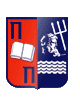 Σας ευχαριστώ για την προσοχή σας
Δρ. Χριστίνα Κοντογουλίδου
Πανεπιστήμιο Πειραιώς - Τμήμα Διεθνών Σχέσεων
20